Synchronization Patterns
CPEN 331, UBC
Alexandra Fedorova
Synchronization Patterns
Ways in which threads synchronize
Not only about protecting shared state
Sometimes a thread wants to wait until a certain condition has occurred
Sometimes you have to protect multiple pieces of shared state without causing deadlock
We will look at the following patterns
Simple mutual exclusion
Data-centric locking
Locking multiple items in an arbitrary order
Reference tracking
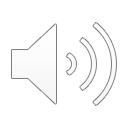 Simple Mutual Exclusion
You have a set of actions that you want to appear atomic
It is common to use a lock
int withdraw(account, amount) 
{
     acquire(lock);
     balance = get_balance(account);
     balance = balance - amount;
     put_balance(account, balance);
     release(lock);
     return balance;
}
int withdraw(account, amount) 
{

     balance = get_balance(account);
     balance = balance - amount;
     put_balance(account, balance);

     return balance;
}
Simple Mutual Exclusion
What kind of lock to use? 
Spinlock? 
Blocking lock?
Which statements are true?
S1: Spinlocks make sense only on a multiprocessor
S2: It never makes sense to block on a multiprocessor

Both statements are True
Both statements are False
Only S1 is true
Only S2 is true
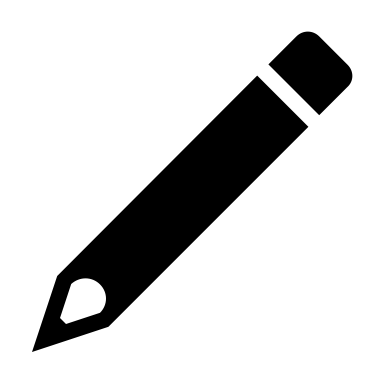 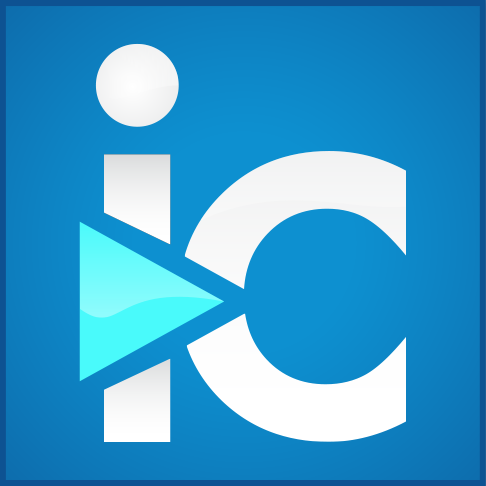 [Speaker Notes: Discuss spinning when you run more threads than cores on a multiprocessor.]
Using Atomic Instructions for Mutual Exclusion
Example: CAS (compare and swap)
Implemented in hardware
New value you wish you put into P
Location you want to modify
Old value at location P (previously read)
Someone wrote the value after you have read it. Can’t modify it!
bool CAS(int old, void *p, int new)
{
     if( *p != old)
          return false;
     *p = new;
     return true;
}
atomic
Using Atomic Instructions for Mutual Exclusion
bool CAS(int old, void *p, int new)
{
     if( *p != old)
          return false;
     *p = new;
     return true;
}
Let’s see if we can use CAS to synchronize access to shared variables!
[Speaker Notes: Do you see any problems with this solution]
Is this code synchronized correctly?
int withdraw(account, amount) 
{
     bool success = false;
     while(!success)
     {
          balance = get_balance(account);
          new_balance = balance - amount;
          success = CAS(balance, &account->balance,
                                     new_balance);
     } 
     return balance;
}
Yes
No
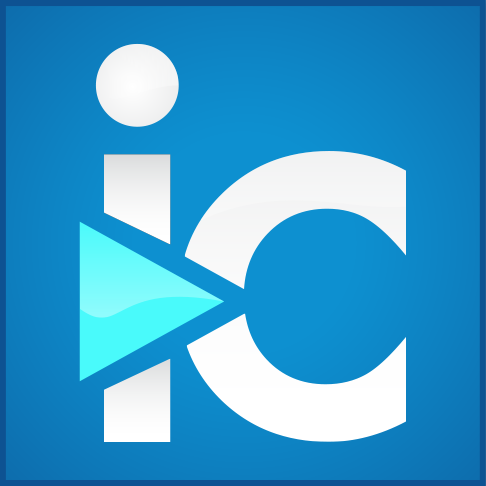 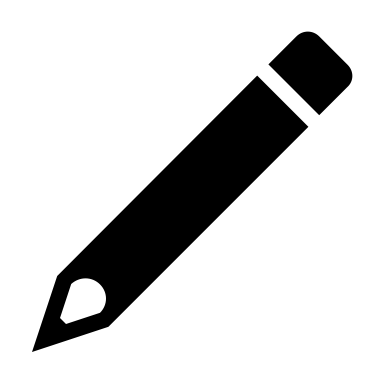 Is this code synchronized correctly?
void transfer(accountFrom, accountTo, amount) 
{
     bool success;
retry:
     /* Retrieve initial balance */
     oldBalanceFrom = get_balance(accountFrom);
     oldBalanceTo = get_balance(accountTo);

     /* Change the balance */
     newBalanceFrom = oldBalanceFrom - amount;
     newBalanceTo = oldBalanceTo + amount;

     /* Write back atomically */
     success = CAS(oldBalanceFrom, &accountFrom,                   newBalanceFrom);
     if (!success) goto retry;

     success = CAS(oldBalanceTo, &accountTo,                 newBalanceTo);
     if (!success) goto retry;
}
Yes
No
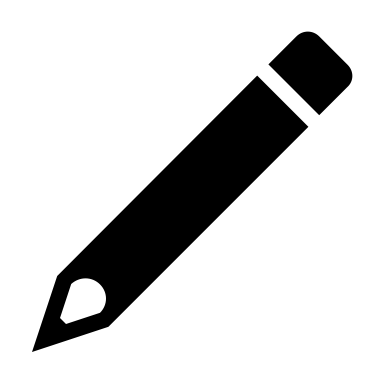 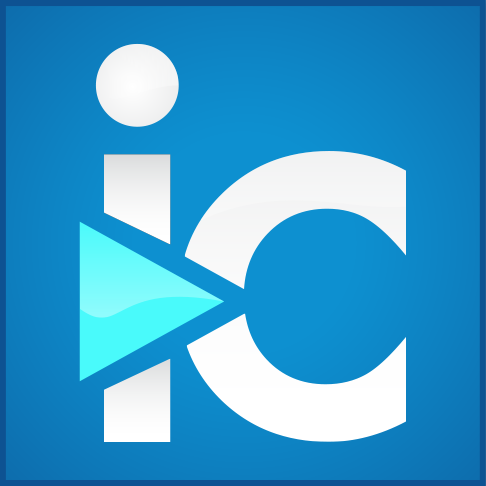 Typical Use of CAS
To update shared counters
To implement locks
bool lockObtained = false;
int locked;

retry:
/* Spin while the lock looks taken */
while(lock->locked) ;         

/* Read the state of the lock */
locked = lock->locked;
/* If it is locked, try again */
if(locked)  
     goto retry;

/* Try to get the lock */
lockObtained = CAS(locked, &lock->locked, 1);

/* If we could not get the lock, try again */
if(! lockObtained)
      goto retry;
bool success = false;

while(!success) {
     int old_val = counter;

     success = CAS(old_val, &counter, old_val + 1);
}
Eliding synchronization in simple cases
Example: Many people update a shared counter like so:
Is this correct? 
Yes
No
void increment_counter(int *counter)
{
     (*counter)++;
}
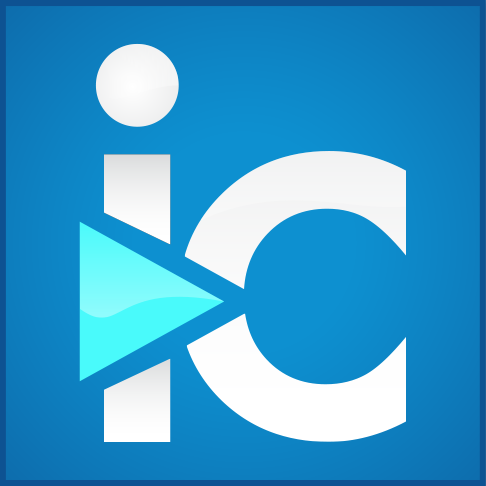 [Speaker Notes: Depends on the compiler
Depends on the hardware
You cannot assume that it is, unless you are coding for a specific hardware/compiler]
Treacherous Shared Counters
How is this implemented in machine instructions?
Let’s look at a hypothetical MIPS-like processor
Assembly language:
void increment_counter(int *counter)
{
     (*counter)++;
}
load   a0, [counter]
add    a0, 1
store [counter], a0
[Speaker Notes: Not atomic!
What happens if you avoid the synchronization? 
You might lose accuracy? 
How bad can it get? 
VERY BAD on a multicore processor under high contention!]
Eliding Synchronization
Another thread gets in here and increments the counter
Assembly language:
void increment_counter(int *counter)
{
     (*counter)++;
}
load   a0, [counter]
add    a0, 1
store [counter], a0
The other thread’s update is lost!
How bad is it? Could be okay to lose a few?
Experimental conditions:
Low contention: 99% external work.

Source:
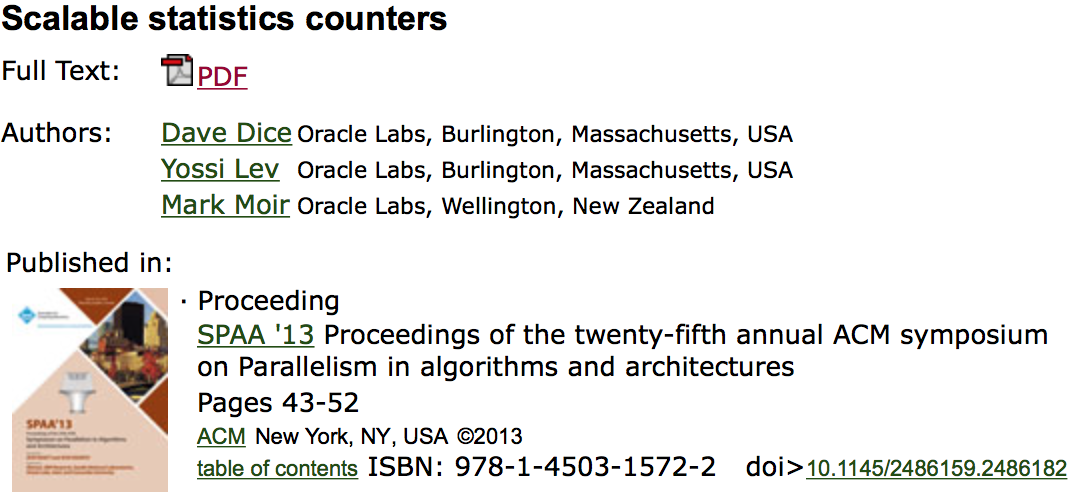 Are counters such a bid deal?
Counters disabled
Counters enabled
non-synchronized counters!
4x performance drop from using unsynchronizedshared counters
Higher is better
Old version of WiredTiger key value store (before scalable counters)
Workload: LevelDB Readseq
Why is there such a huge performance impact?
There is a thread switch overhead requiring locks in the OS kernel. Locking causes overhead.
Writes to the shared counter cause invalidations in hardware caches. Invalidations clog the system bus and delay instructions. 
Atomic operations, even those not acquiring locks are very expensive.
There is more misses in local caches, but this is unrelated to inter-thread communication.
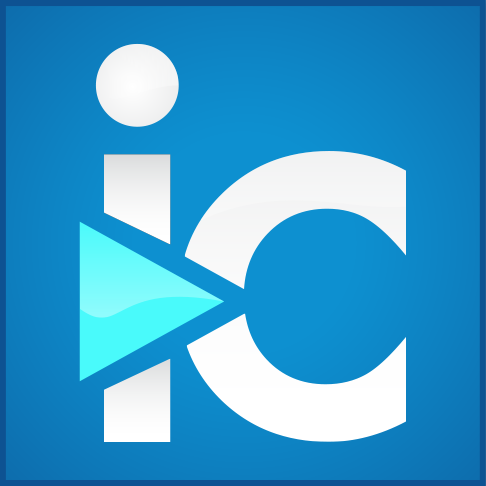 We will look at the following patterns
Simple mutual exclusion
Data-centric locking
Locking multiple items in an arbitrary order
Reference tracking
Data-Centric Locking
void transfer(accountFrom, accountTo, amount) 
{
     lock(global_lock);
     balanceFrom = get_balance(accountFrom);
     balanceTo = get_balance(accountTo);
     balanceFrom = balanceFrom - amount;
     balanceTo = balanceTo + amount;
     put_balance(accountFrom, balanceFrom);
     put_balance(accountTo, balanceTo);
     unlock(global_lock);
}
Synchronization bottleneck!
No one else can perform bank transactions at the same time!
void transfer(accountFrom, accountTo, amount) 
{
     lock(&accountFrom->lock);
     lock(&accountTo->lock);
     balanceFrom = get_balance(accountFrom);
     balanceTo = get_balance(accountTo);
     balanceFrom = balanceFrom - amount;
     balanceTo = balanceTo + amount;
     put_balance(accountFrom, balanceFrom);
     put_balance(accountTo, balanceTo);
     unlock(&accountFrom->lock);
     unlock(&accountTo->lock);
}
Lock each data item individually
Deadlock potential
Thread 2
Thread 1
void transfer(accountB, accountA, amount) 
{
     lock(accountB);
     lock(accountA);
    
     …
}
void transfer(accountA, accountB, amount) 
{
     lock(accountA);
     lock(accountB);
    
     …
}
Account A
Account B
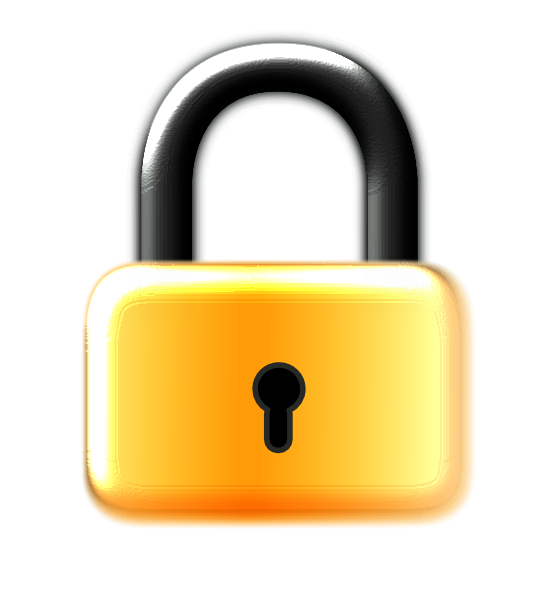 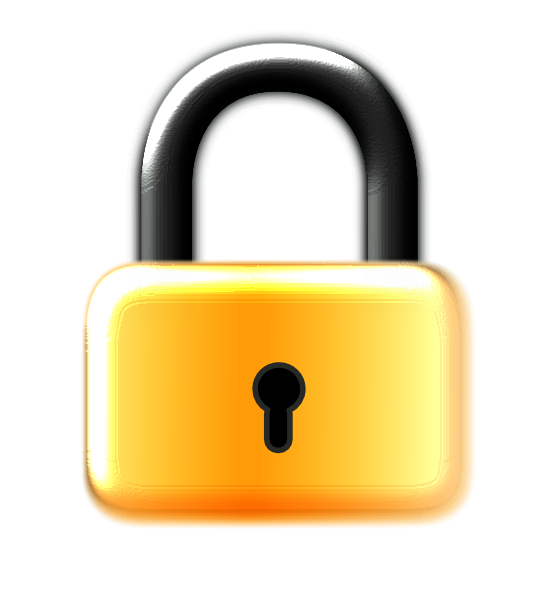 Thread 2
Thread 1
Locking multiple items in arbitrary order?
Very common in operating systems
Example: shared file objects; dup2 system call (assignment 4!)
Probably have to lock both file objects
Process 2
Process 1
File object 1
File table
File object 2
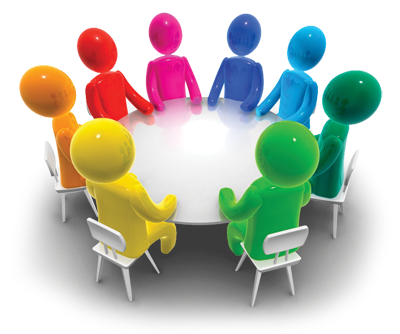 So you have to lock multiple items…
Order them
Use trylock
Allow the deadlock to occur – then resolve it!
Requires a way to “roll back” the changes
[Speaker Notes: Group discussion. What can you do?]
We will look at the following patterns
Simple mutual exclusion
Data-centric locking
Locking multiple items in an arbitrary order
Reference tracking
Example: Keeping track of files
Should the second read fail?
open() – get back a file handle
Process B
Process A
read
remove
read
foo
[Speaker Notes: A couple of ways to think about this:
Suppose that B looks up the file every time it does a read. Then it’s okay for the lookup (and the read) to fail after A removes foo. 
In Unix, B gets a “handle” on foo – an in-memory data structure that represents foo. The handle could be come invalid after A removes foo, but the handle shouldn’t just go away.
Alternative, we can keep the file available for I/O for everyone who has obtained a handle on it before A deleted in. When the handles are released, we can clean up and completely remove foo. 

Both options 2 and 3 require keeping track of who owns a handle to a file WITHOUT LOCKING THE FILE. (Otherwise, if we lock the file, we can have only one outstanding operation on the file – no concurrency, thus poor efficiency.) One way to keep track of file handles is to use a Reference Count.]
Summary
Simple mutual exclusion
A small number of instructions must be atomic
Data-centric locking
Locks are associated with specific data objects
Locking multiple items in an arbitrary order
May lead to deadlock!
Order them, use trylock, or resolve the deadlock!
Reference tracking
When you need to signal that you are using the object, but locking is not appropriate.
[Speaker Notes: Potential exercise: look at the implementation of __wt_fair_lock in WT. Can you tell how it works? (Look at trylock as well, explain in what ways it is different from __wt_fair_lock and why).]